Курение разновидность наркомании
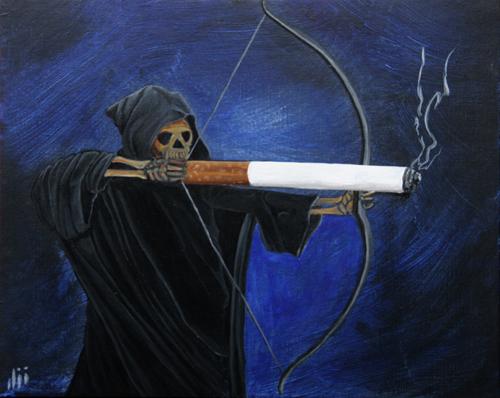 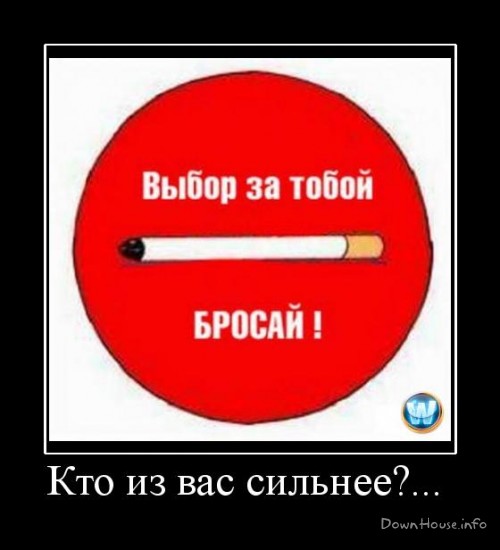 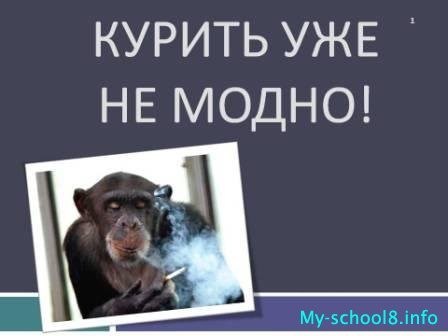 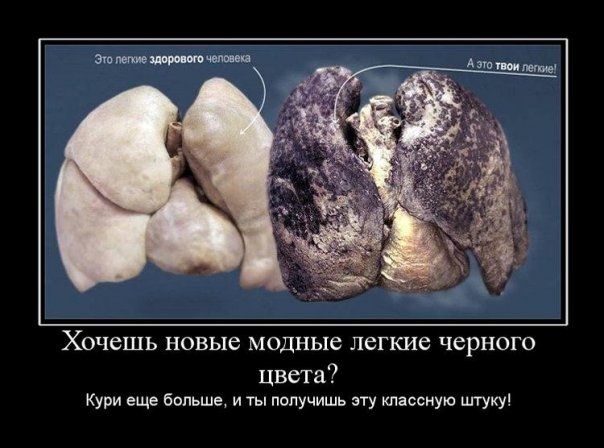 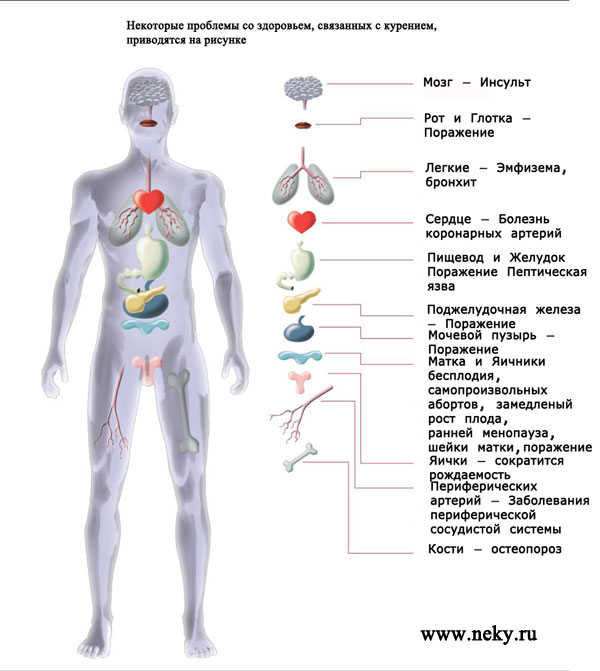 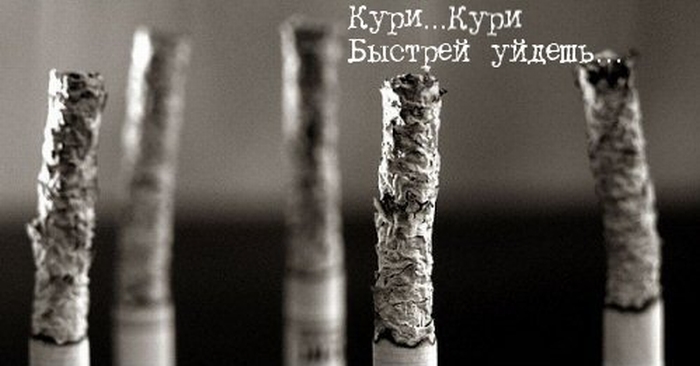 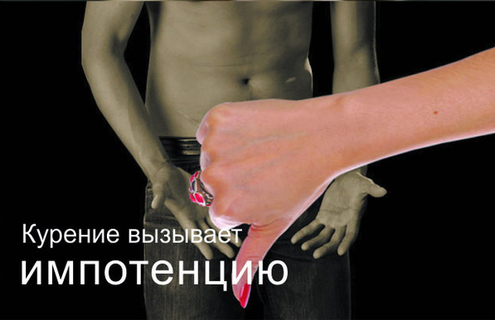